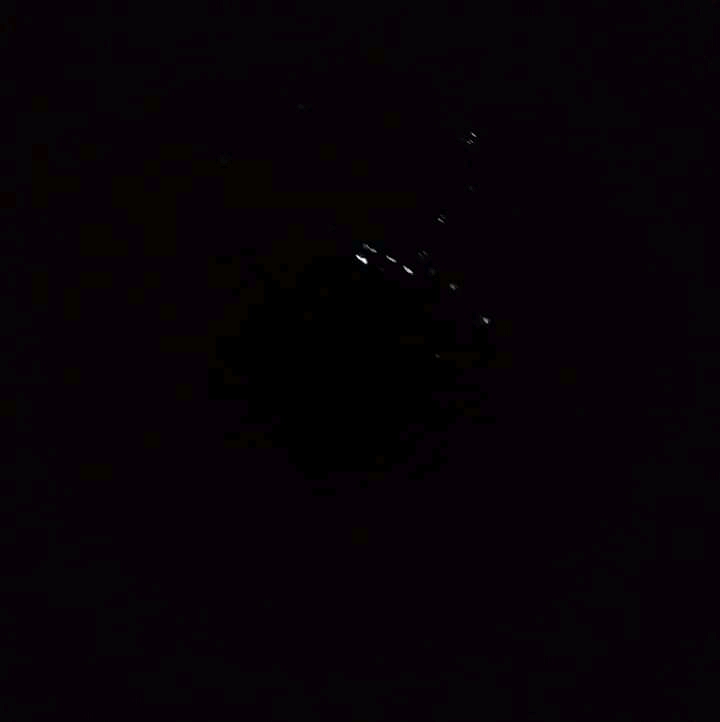 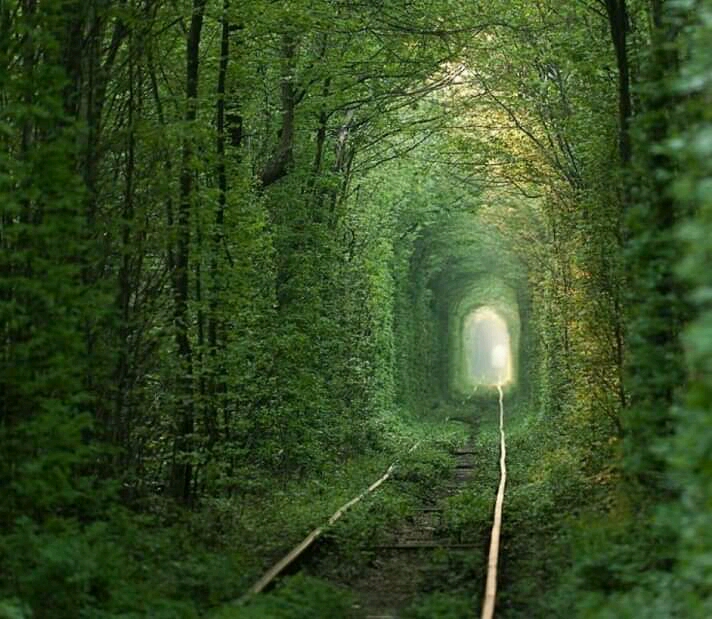 ♥স্বাগতম♥
আল্লাহ মহান
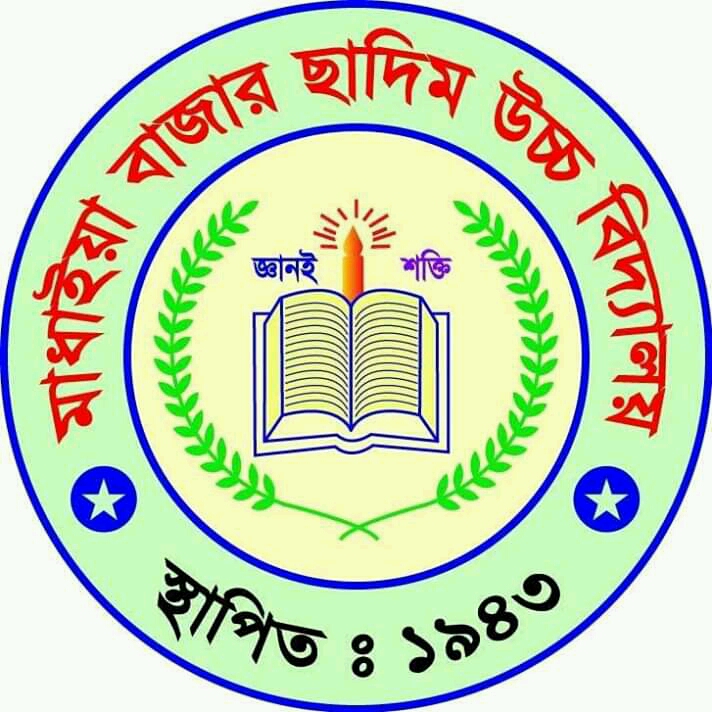 পরিচিতি

মো রাকিবুল হাসান 
ট্রেড ইন্সট্রাক্টর 
ড্রেস মেকিং 
মাধাইয়া বাজার ছাদিম উচ্চ বিদ্যালয়।
চান্দিনা,কুমিল্লা।
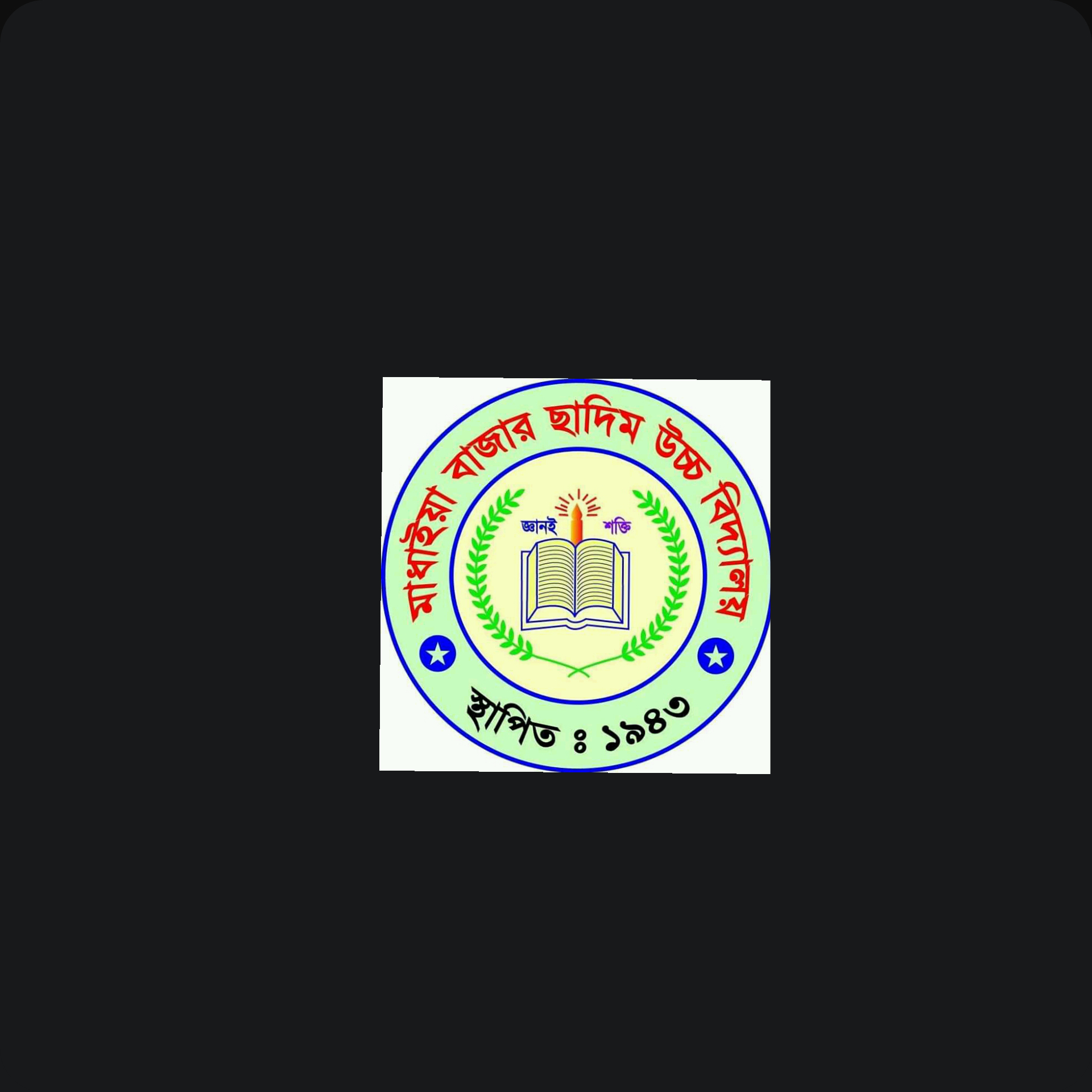 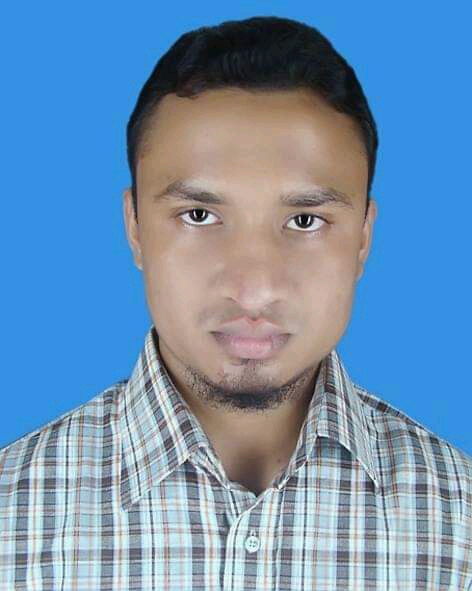 শ্রেণী: দশম(ভোকেশনাল)বিষয়: ড্রেস মেকিং-২অধ্যায়: এক(স্বচিত্র ও ফ্লো-চার্টসহ পূর্ণাঙ্গ পোশাক তৈরি)
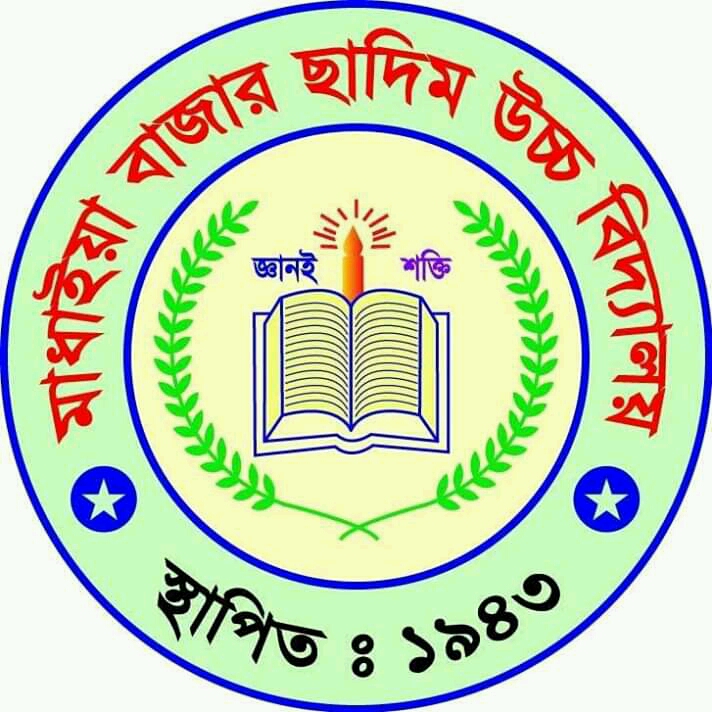 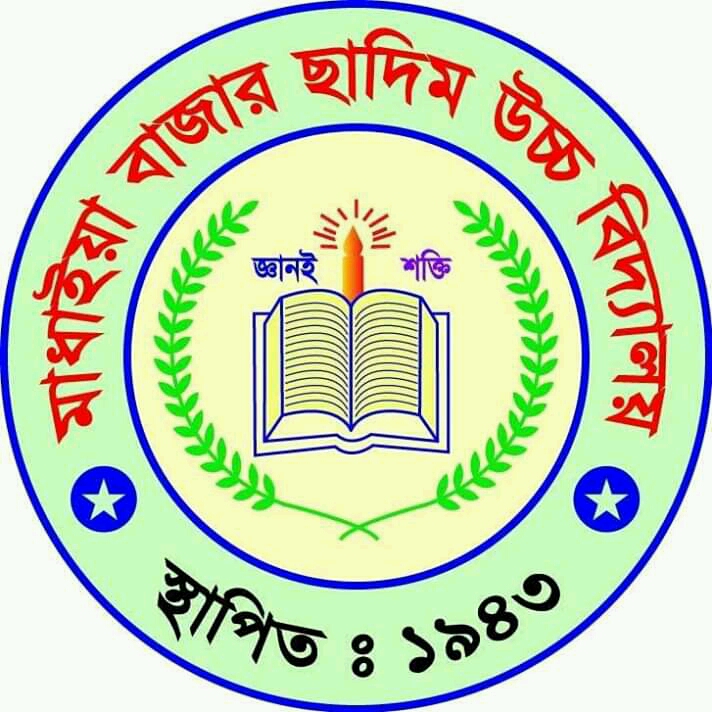 স্ব-চিত্র ও ফ্লো-চার্ট সহ পূর্ণাঙ্গ পোশাক তৈরি
এ অধ্যায় থেকে আমরা যে সকল বিষয়ে ধারণা লাভ করতে পারবো:
ফ্লো-চার্ট কি?
টি-শার্ট তৈরিতে প্রয়োজনীয় অংশ সমূহ কি কি? 
টি-শার্ট তৈরির অপারেশন সিকুয়েন্স বা ধারাবাহিক ধাপসমূহ কি কি?
টি-শার্ট তৈরির ফ্লো-চার্ট ?
ফ্লো-চার্ট কি?
যে পদ্ধতি বা মাধ্যমে  সম্পূর্ণ পোশাক তৈরি করার ধারাবাহিক নিয়ম ছকের মাধ্যমে ধাপে ধাপে প্রকাশ করা হয় তাকে ফ্লো-চার্ট বলা হয়।
টি-শার্টের বিভিন্ন অংশের নামঃ
টি-শার্ট তৈরিতে যে সকল অংশের প্রয়োজন হয় তা নিন্মরূপ দেয়া হলোঃ

পিছনের অংশ(Back part) - ১টুকরো। 
সামনের অংশ(Front part) - ১টুকরো ।
হাতার অংশ(Sleeve part )- ২টুকরো। 
গলার পট্টি(Neck Facing) - ১টুকরো ।
টি-শার্ট তৈরির অপারেশন সিকুয়েন্স /প্রসেসঃ
১। স্লিভ হেম তৈরিকরণঃ
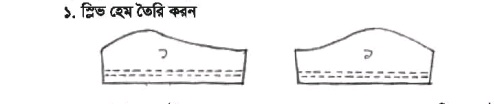 ২। সেন্টার জয়েন্ট
৩। নেক ফেসিং জয়েন্টকরন
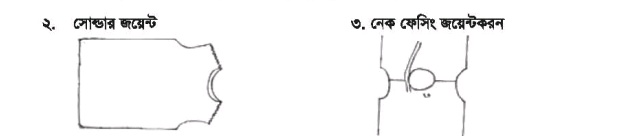 ৪। টপস্টিচ অন নেক ফেসিং
৫। স্লিভ জয়েন্ট
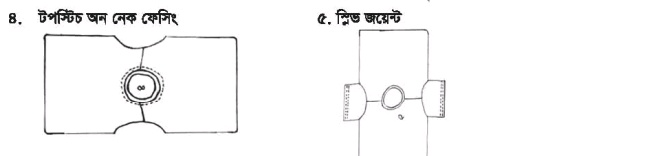 ৬। সাইড সিম
৭। বটম হেম
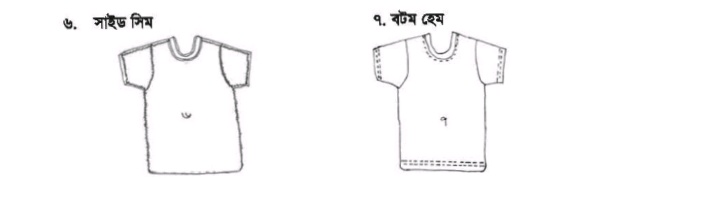 টি-শার্ট তৈরির ফ্লো-চার্ট
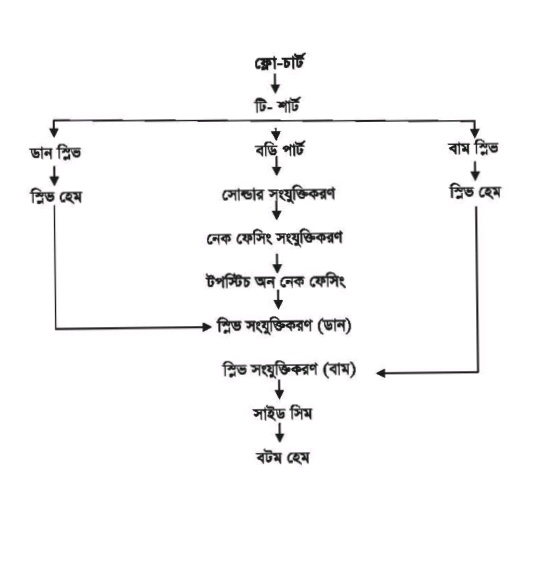 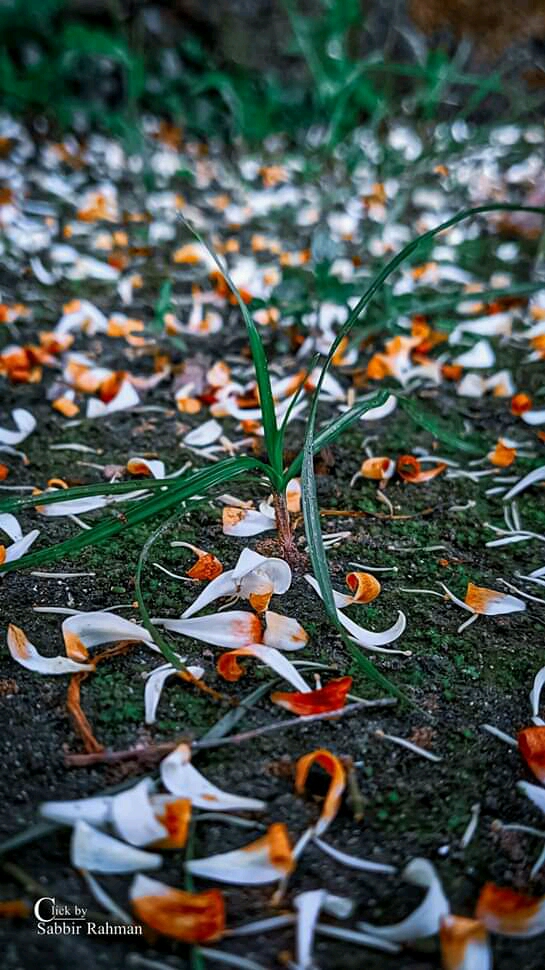 এতক্ষণ মনোযোগ সহকারে ক্লাস টি দেখার জন্য আপনাদের কে আন্তরিক ধন্যবাদ
আল্লাহ       
          হাফেজ